Les notes d’évolution
Les conférences régionales 2019
OIIAQ
Caroline Bertrand inf. enseignante secteur santé
Consigner des notes de qualité dénotant des soins prodigués et de l’excellence du suivi.
Définir ce qu’est une note d’évolution
Appliquer les principes à respecter lors de la rédaction
Réaliser l’importance professionnelle d’une rédaction rigoureuse
Respecter les aspects déontologiques associés au dossier médical
Consigner des notes d’évolution selon la nouvelle méthode, démontrant la contribution à l’évaluation de l’état de santé de la personne
Objectifs
Code des professions:
Champ d’exercice: 9 activités réservées
Code de déontologie des infirmières et infirmiers auxiliaires:
Confidentialité
Profil des compétences:
Éléments de compétence
Critères d’évaluation d’une note de qualité
Règlement:
3 activités autorisées
La loi
Compétence 3. Consigner de l’information
3.1 Rédiger les notes et les rapports, tels que: les notes d’évolution au dossier de la personne, les rapports de relève ou interservices, les rapport de déclaration d’incident ou d’accident
3.2 Remplir les formulaires d’enregistrement systématiques, tels que: feuilles des signes vitaux, relevés de glycémie capillaire, etc.
3.3 Consigner l’administration des médicaments sur la feuille d’administration des Mdx (FADM)
3.4 Transcrire une ordonnance au dossier de la personne et sur la FADM
Profil des compétences
Critère d’évaluation:
Exemple: 
Consigne l’information nécessaire relative à la personne dans les bons documents 
Consigne précisément les paramètres de santé mesurés
Décrit de manière organisée la condition de la personne avant, pendant et après l’administration d’un médicament au besoin (PRN) dans sa note d’évolution
Utilise de façon efficace les outils technologiques pour informer ses collègues
Déclare toutes les erreurs et omissions, les siennes et celles des autres
Transcrit avec précision une ordonnance reçue verbalement du médecin
Profil des compétences
Critère d’évaluation:
Agit dans un délais raisonnable:
Exemples:
Consigne la médication sur la feuille d’administration des médicaments (FADM) immédiatement après l’administration 
Transcrit rapidement l’ordonnance reçue du médecin
Profil des compétences
Critères d’évaluation:
Respecte les normes en vigueur:
Exemple:
Utilise la terminologie et les abréviations reconnues
Écrit sans fautes d’orthographe et de grammaire
Appose sa signature, ses initiales et son titre professionnel sur les documents
Profil des compétences
Critères d’évaluation:
Respecte le secret professionnel:
Exemples:
Consigne uniquement les renseignements nécessaires concernant la personne
S’assure que les documents confidentiels ne sont pas laissés à la vue ou à la portée de personnes non concernées
Profil des compétences
17. Le membre ne doit pas, au regard du dossier d’un patient ou de tout rapport, registre, dossier de recherche ou autre document lié à la profession:
Les falsifier, notamment en y altérant des notes déjà inscrites ou en y insérant des notes sous une fausse signature
Fabriquer de faux dossiers, rapports, registres ou documents
Y inscrire de fausses informations
Omettre d’y inscrire les informations nécessaires
Code de déontologie
48. Aux fins de préserver le secret quant aux renseignements de nature confidentielle qui viennent à sa connaissance dans l’exercice de sa profession, le membre doit:
Éviter de révéler qu’une personne a fait appel à ses services professionnels
Éviter de tenir ou de participer à des conversations indiscrètes au sujet d’un patient et des services professionnels qui lui sont rendus
S’abstenir de faire usage de renseignements de nature confidentielle au préjudice d’un patient ou en vue d’obtenir, directement ou indirectement, un avantage pour lui-même ou pour autrui
Prendre tous les moyens raisonnables à l’égard de ses associés, ses employés et du personnel qui l’entourent pour que soit préservé le secret quant aux renseignements de nature confidentielle
Code de déontologie
50. Lorsqu’il communique un renseignement protégé par le secret professionnel en application du troisième alinéa de l’article 60.4 du code des professions (chapitre C-26), le membre doit consigner, dès que possible au dossier du patient concerné, les éléments suivants:
Le renseignement communiqué, la date et l’heure de la communication
L’identité de la ou des personnes exposées au danger
L’identité de la ou des personnes à qui la communication a été faite en précisant, s’il s’agit de la ou des personnes exposées au danger, de leur représentant ou de personnes susceptibles de leur porter secours
Les motifs au soutien de sa décision de communiquer le renseignement
Code de déontologie
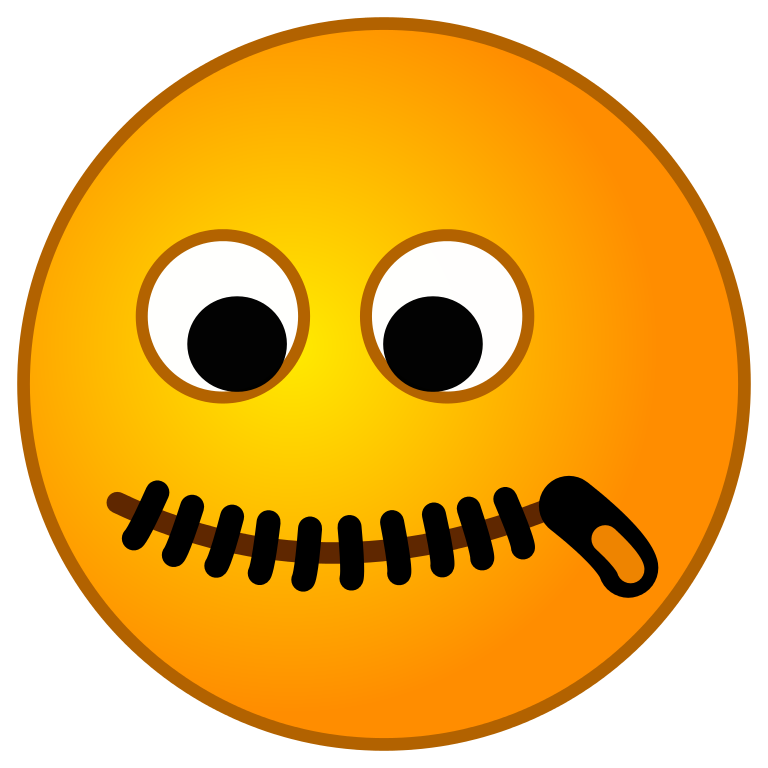 confidentialité
Toute personne a un droit au respect de sa réputation et de sa vie privée
Le dossier médical est confidentiel. La confidentialité est levée seulement lorsqu’il y a un risque pour la vie ou l’intégrité de la personne
Le contenu du dossier médical appartient à la personne
Seules les informations nécessaires à l’épisode de soins peuvent être consultées
Un professionnel qui n’intervient pas au auprès d’une personne ne doit pas consulter son dossier
Cette photo par Auteur inconnu est soumis à la licence CC BY-SA
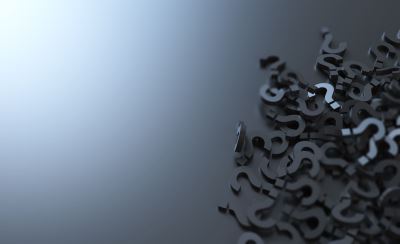 Un principe bien reconnu en matière de preuve civile veut que celui qui signe un document, est lié par son contenu. Le fait de signer un écrit exprime que l’auteur de la signature a consenti aux affirmations qui y sont énoncées.
(Me Hélène d’Anjou, avocate aux services juridiques de l’OIIQ, décembre 1992)
Que pensez-vous de cet adage:Ce qui est écrit est considéré comme étant fait, et ce qui n’a pas été écrit n’a pas été fait
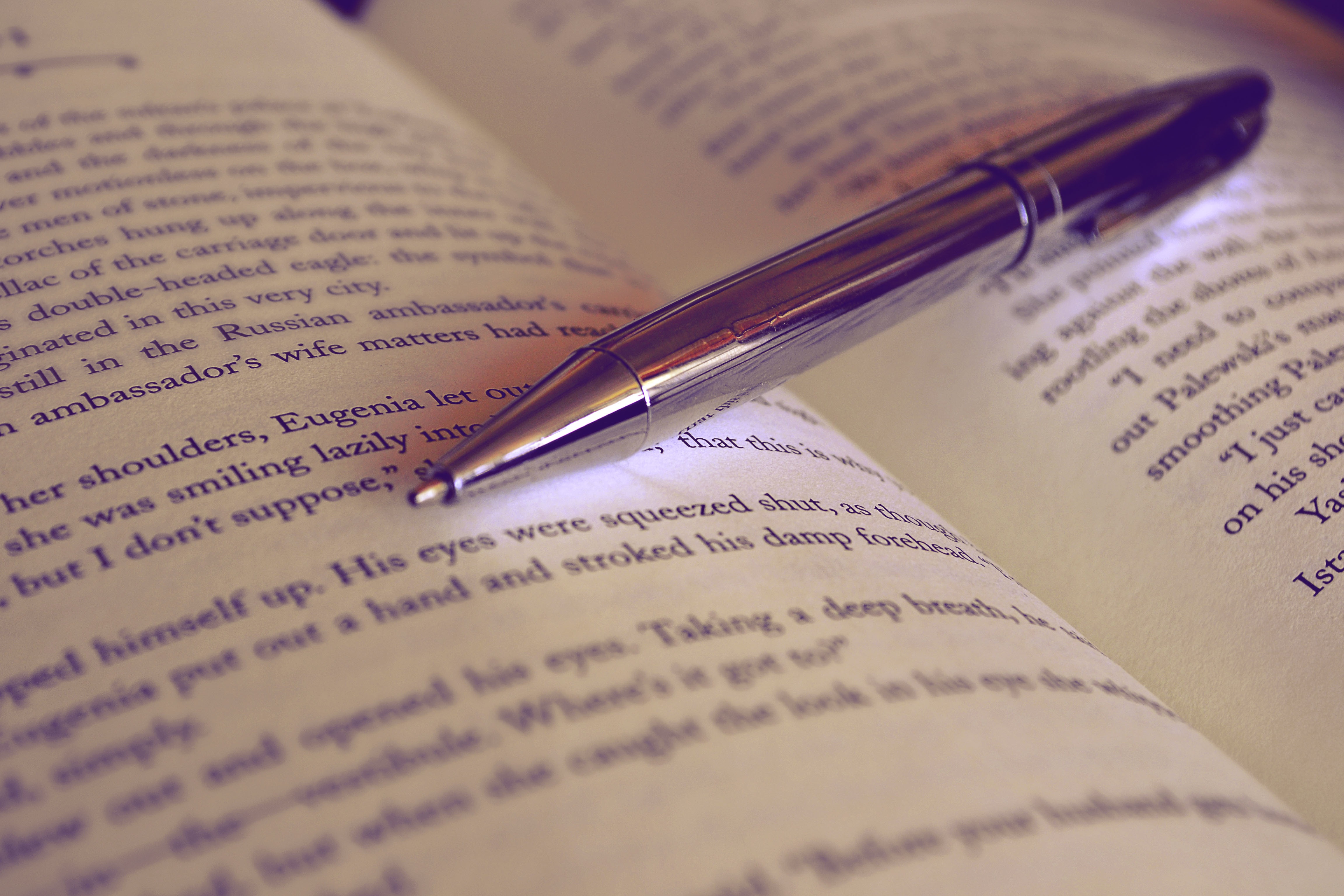 L’amélioration ou la détérioration de l’état de santé
Une modification de l’état de conscience
Un changement de comportement
Perte d’autonomie
Les données cliniques de monitorage
Les signes et symptômes présents ou absents
Les réactions de la personne
L’enseignement et la compréhension de cet enseignement
L’identification de facteurs de risque
Le résultat d’un traitement
Observations nécessaires à noter
Donne de la crédibilité
Reflète la compétence et une pratique de qualité
Reflète le jugement clinique
Notes pauvres et non pertinentes = soins pauvres
Richesse des notes = meilleure défense lors d’un litige
La qualité du contenu
Se rapporte à la personne au centre de l’épisode de soins

Apporte des éléments nouveaux (détérioration ou amélioration)
La pertinence de la note d’évolution
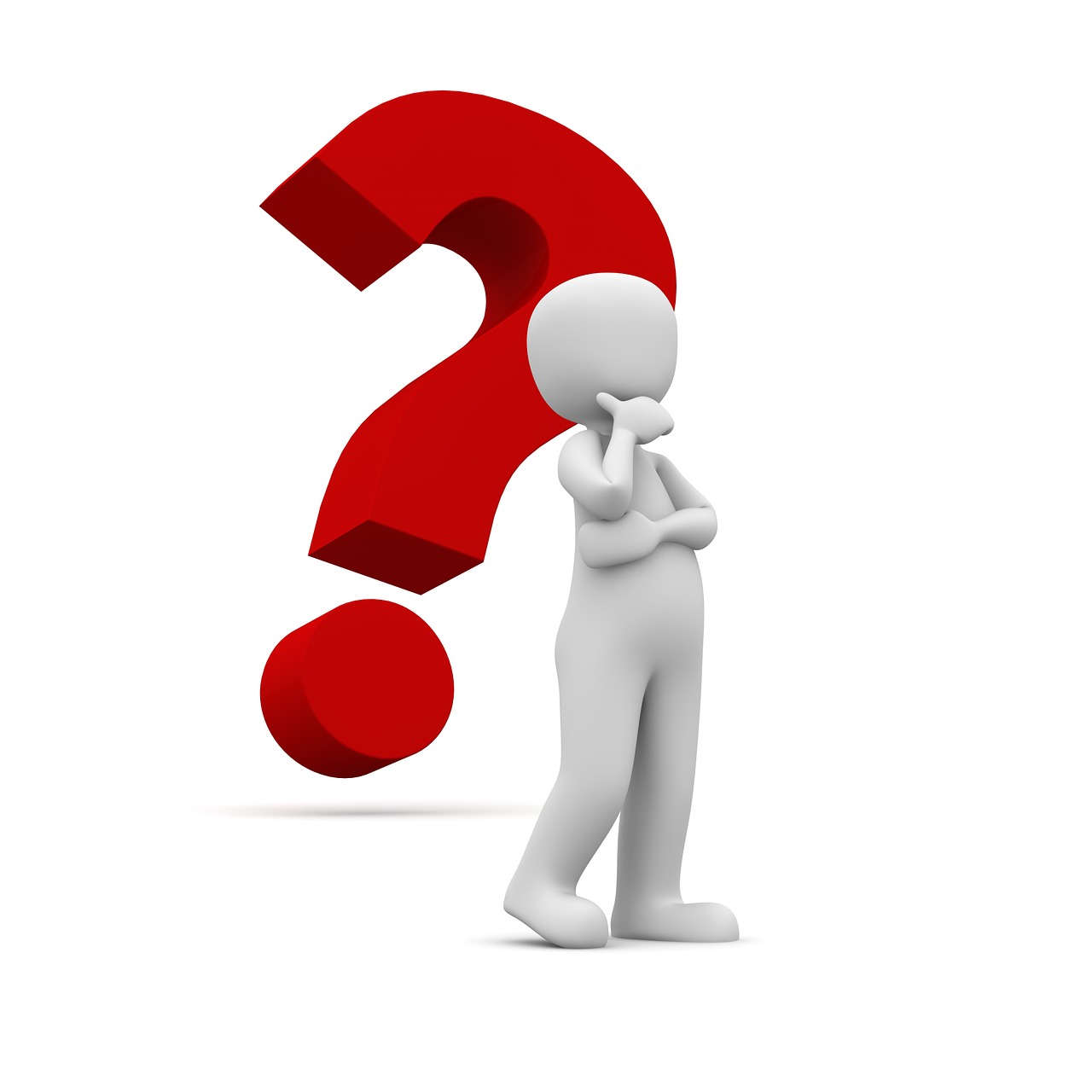 Est-ce pertinent?
Visiteur au chevet
Calme entre 20h et 22h alors que sa fille est présente
Va bien ou rien de particulier
Attentif
Mange bien
Circule librement au corridor
Cette photo par Auteur inconnu est soumis à la licence CC BY
Mme Smith, 87 ans. Milieu de soin; CHSLD. Atteinte d’un trouble neurocognitif majeur (TNCM) de type Alzheimer.
Devrait-on noter au dossier que:
La cloche d’appel est à sa portée
Qu’elle a mangé selon son appétit normal
Que son pansement a été changé
Qu’elle émet des vocalisations répétitives, cela se produit presque chaque jour en après-midi
Qu’une double vérification de l’insuline a été effectuée
Qu’elle présente une modification de son autonomie, de son état mental ou de son comportement
La pertinence
Doivent contenir des FAITS:

Un fait: <<…une action, un évènement, la manière dont celui-ci s’est passé; c’est une chose avérée, la vérité certaine.>> Larousse

Un évènement qui s’est produit

Un donnée observable et mesurable
Des notes factuelles/exactes
Les FAITS sont des données Subjectives et Objectives

Subjectives : Les symptômes ressentis par la personne

Objectives : données recueillies par les sens (vu, touché, senti, entendu) ou à l’aide d’instrument de mesure
Des faits
Lésion de grattage……….. S ou O
Prurit………………………...S ou O
Respi 22/minutes…………..S ou O
Dyspnée…………………….S ou O
Inattentif………………….....S ou O
Hyperalerte………………...S ou O
Donnée subjective ou objective?
Une note complète contient:
La condition clinique de la personne
Évolution de l’état
Détérioration
Amélioration
Les soins fournis
La réaction aux traitement
Des notes complètes
FAITS rapportés avec des données objectives et subjectives

Ne contiennent pas d’éléments superflus

Ne sont pas interprétables
Des notes précises
Respiration normale ?
Resp.18/min, amplitude profonde
Mange bien?
Mange le contenue de son assiette principale
Accaparant++++?
Sonne à 5 reprises entre 21h et 22h30
Dépressif ? 
Rapporte avoir eu de la difficulté à dormir et ‘‘des idées noires’’ depuis 2 semaines
Problème à entendre?
Résultat anormal au test du chuchotement pour l’oreille droite
Râles importants?
Râles 3/3 échelle victoria
Précis ou imprécis
Semble?
Ne pas utiliser, inscrire seulement des faits et non des interprétations ou des jugements
Confus?
Non…. Fournir les précisions sur l’état mental:
État de conscience
Orientation (temps, espace)
Mémoire
Attention 
Comportement
Précisouimprécis?
Identification
Date et heure
La note tardive
La correction d’erreur
Signature et titre (estampe pas l’égale)
Stylo à encre bleu ou noir non effaçable
Les consignes de rédaction
Année-mois-jour / 2020-12-03
Heure en mode alphanumérique sur un horaire de 24h, 3h15, 10h, 11h50,15h15,23h40 etc.
Le mode numérique peut aussi être utilisé, 3:15, 10:00, 10:50, 15:15 etc.
Les notes s’écrivent au présent ou au passé, jamais au futur. ‘‘Sera vu par’’ est inacceptable. 
Écrire plutôt: ‘‘Dr. Beaumont, avisé du changement de l’état mental. Dis qu’elle passera d’ici 18h.’’
Date et heure
C’est une mesure exceptionnelle
Lorsque la note n’a pu être inscrite dans le quart de travail
Plus susceptible d’être contestée
Ne sert pas à se justifier ou défendre sa crédibilité
Procédure: 
Inscrire NOTE TARDIVE
Inscrire la date de rédaction
Inscrire la date et l’heure de l’évènement
Inscrire la motif à l’origine de retard (dossier introuvable, inaccessible, bogue informatique etc..)
Signer
Note tardive
Note tardive exemple:
Il est interdit de falsifier un dossier
Dans les cas:
D’erreur de rédaction
D’erreur de dossier
D’écriture illisible
De fautes de français pouvant mener à un mauvais suivi
Procédure de correction:
Tirer un trait sur l’erreur ou la placer entre ( ) ou encore faire les deux (le trait doit permettre de lire la note à l’origine)
Préciser le type d’erreur (note fausse ou erreur de dossier)
Inscrire la date de correction si elle diffère de l’écriture à corriger
Signer
Correction d’erreur
Correction d’erreur Exemples:
C’est le professionnel ayant fait les observations ou donné le soin complète la note. La signature engage la responsabilité professionnelle.
Titre professionnel: inf.aux., Ét.inf.aux., CEPIA
Un étudiant ou CEPIA doit ajouter son nom en lettre moulée (signature, titre, nom en lettre moulée)
Lorsqu’un collègue a oublié de signer, on peut écrire: Absence de signature de NOM et TITRE / notre signature et titre
Si vous n’avez pas constaté personnellement une problématique pertinente, indiquez qui a fourni les faits.
Signature et titre
Votre contribution à l’évaluation à l’examen clinique doit être:
Complète
Précise
Effectuée de façon rigoureuse
Les renseignements obtenus doivent être consignés de façon complète et démontrant votre rigueur.
Dans la première partie de l’examen clinique, soit l’anamnèse ou histoire de santé portant sur un malais dominant, le PQRSTU permet de recueillir l’ensemble des données subjectives.
Contrubution à l’évaluation
P: Provoqué, pallié
Q: Quantité, Qualité/ impact fonctionnel
R: Région
S: Signes et symptômes associés
T: Temps
U: Understand / cause selon la personne

(On fait un PQRSTU complet seulement si nouvelle douleur)
Nouveau symptôme
Noter un nouveau symptôme
Habituellement inscrites sur une feuille spéciale

Dans les notes au long si changement état

Voir p.61 CEMEQ pour exemple
Modification des signes vitaux
La toux: type, fréquence, signes qui l’accompagnent, les facteurs en cause, productive ou non.

Les expectorations: consistance, couleur, aspect odeur.

La respiration: type, amplitude, fréquence et signes qui l’accompagnent.
Toux, expectorations et respiration
Noter un médicament PRN (ordonnance collective O.C.)
L’ordonnance collective vise un groupe de personnes ou une ou plusieurs situations cliniques. (seulement l’infirmière peut l’ordonner)
L’administration d’un médicament ou d’un traitement PRN sous O.C. nécessite une évaluation. (infirmière)
Lors de l’administration d’un médicament PRN O.C., il faut noter:
L’évaluation (note de l’infirmière) ou la contribution à l’évaluation (par l’infirmière auxiliaire lorsque le symptôme est déjà connu ou encore lorsqu’une directive est prévue au PTI)
Identifier les causes du malaise
Les signes et symptômes associés 
Les interventions (non pharmacologiques et pharmacologiques)
Le résultat, le suivi
Noter un médicament PRN (ordonnance individuelle)
L’ordonnance individuelle ne vise qu’une seule personne qui a préalablement fait l’objet d’une évaluation de la part d’un professionnel autorisé à prescrire.
L’ordonnance individuelle en PRN est administrée de façon autonome par l’infirmière auxiliaire lorsque les manifestations cliniques pour lesquelles le PRN a été prescrit sont présentes.
Lors de l’administration d’un médicament PRN ordonnance individuelle, il faut noter:
Les causes de malaise
Les signes et symptômes associée, les paramètre vitaux
Les interventions (non pharmacologiques et pharmacologiques)
Le résultat, le suivi
Abréviations dangereusesCertaines abréviations sont dangereuses et ne doivent pas être utilisées.Avoir un consensus selon le centreNe pas inventer Jamais de mode <<TEXTO>>
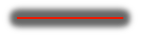 La note de tiers
LA PERSONNE EST PROPRIÉTAIRE DU CONTENU DE SON DOSSIER, IL N’A JAMAIS ACCÈS À LA NOTE DE TIERS
Le TIERS est: un proche, un membre de la famille, un voisin, un éducateur, etc.
L’anonymat doit être préservé
Ce sont des informations sensibles qui peuvent avoir des conséquences sur le patient ou sur le suivi clinique (par exemple dans une situation d’abus ou de négligence)
Une plainte
Deux inscriptions doivent se trouver dans le dossier:

L’accompagnement fait pour aider la personne à formuler sa plainte
Les démarches entreprises par la personne
Aucune autre information ne doit apparaitre dans la note d’évolution. Les motifs de la plainte se retrouveront dans le dossier de plainte.
Exemple:
Est-ce que ma note est bonne ?
Aspect légaux respectés
Centré sur la personne
Démontre la contribution à l’évaluation, les soins, l’enseignement
Reflète de façon objective le jugement clinique
Inscrite au présent
De façon concise
Évaluer sa note en quelques secondes
Exercice 3.2 p.65-66 
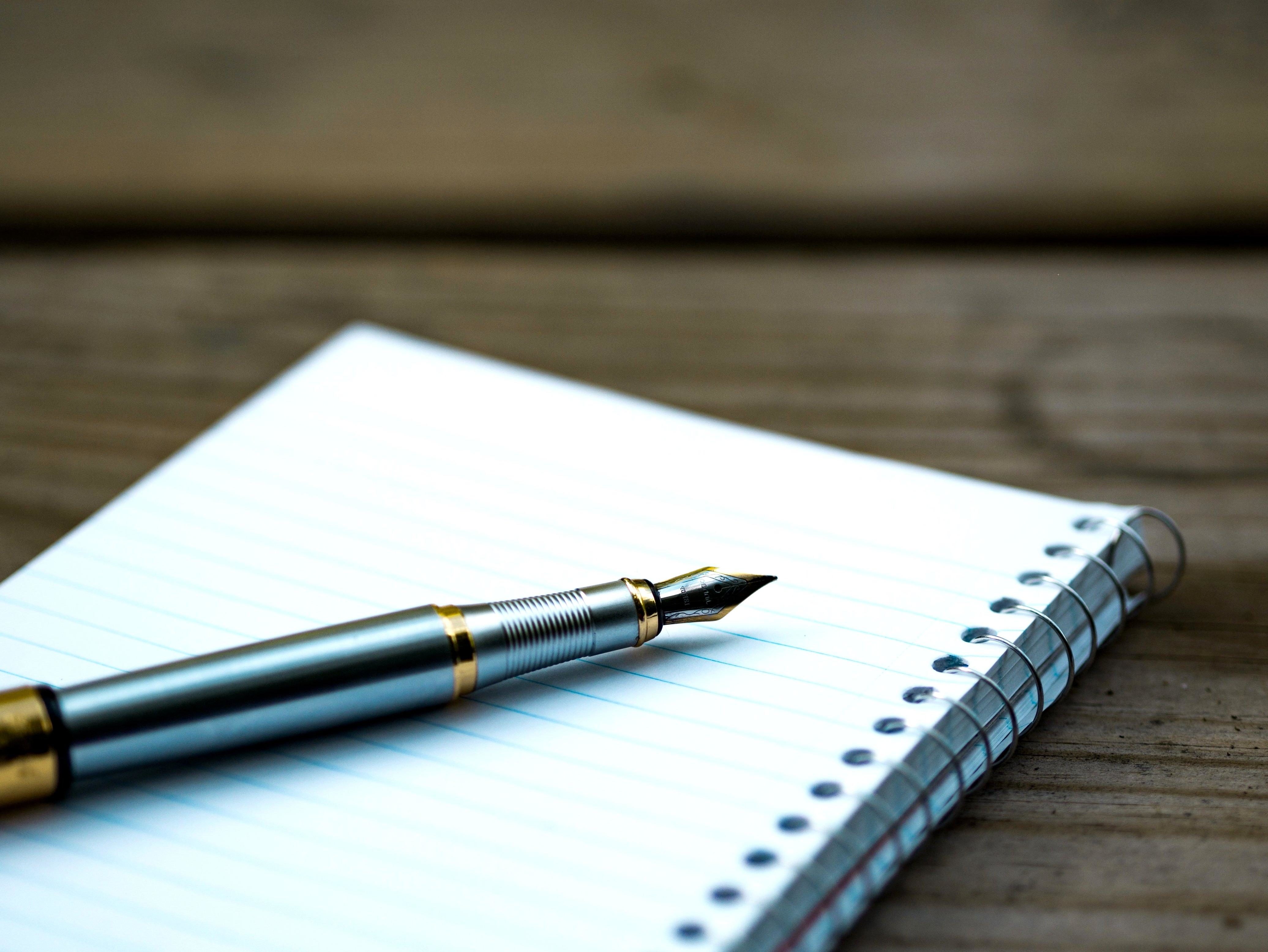 Méthodes de rédactionDIR, PIE ou SOAPIEp.67
Situation 1- ‘‘ J’ai entendu…’’
Une infirmière auxiliaire dont l’employeur est une agence privée, remplace aujourd’hui.
Elle vous dit avoir entendu une conversation entre la résidente et sa fille Giselle, la fille de Mme. Patry, lui demandait avec beaucoup d’insistance de lui fournir un chèque pour couvrir tous les frais. Il était question des visites au CHSLD, de la perte de journées de travail pour effectuer ses visites, des frais de pharmacie, etc.
Lorsque vous vérifiez la situation auprès de Mme. Patry, elle vous dit que tout va très bien. Elle est nerveuse, le visage pâle.
Devez-vous noter cette situation?
D’abord, faire une note tier et faire une note sur le comportement.
Situation 2- Quels éléments doivent être notés
Mme. Labelle, 81 ans est en CH. Elle n’a plus d’appétit, a des nausées et ne dort plus depuis 3 jours. Son comportement a changé selon sa fille qui l’a trouve bizarre, pas comme d’habitude.
Mme vous dit avoir de la difficulté à se concentrer, elle a peur de perdre la tête car elle se sent bizarre et ne sait pas toujours où elle se trouve. Il y a beaucoup de cas de gastro sur le département, elle croit qu’elle a aussi la gastro.
Elle est attentive, alerte. Coloration et retour capillaire normal. Saturation air ambiant 96%, TA 110/80, Pls 64/min, Température 37,8, respi. 17/min., normale et régulière, pas de tirage.
Elle n’a pas de filet de salive sous la langue, ses aisselles sont sèches.
Notes selon la situation #2
Situation 3- Trouver les erreurs
Situation 3
Corrigée
Situation 4- Trouver les erreurs
Avis de radiation
…avoir modifié les notes qu’elle avait inscrites au dossier d’un usager relativement à la durée d’administration d’un medicament (6semaines)
…avoir inscrit des notes illisibles au dossier d’un patient (1 ans)
…avoir inscrit de fausses données aux dossiers des usagers (2 ans)
…avoir omis de rédiger adéquatement des notes d’observation relativements à des soin dispenses à des usagers ( 1ans )
...avoir omis d’inscrire au dossier d’un patient des note d’observation décrivant son état, les interventions effectuées et évaluation faite à la suite des soins
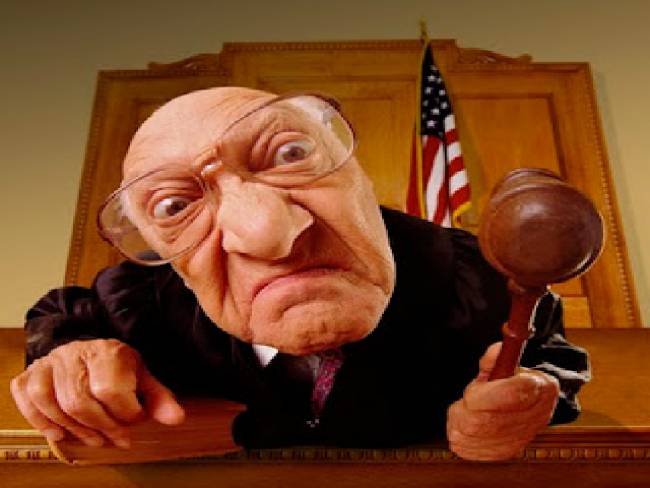 Cette photo par Auteur inconnu est soumis à la licence CC BY-ND
Faire exercice 3.3 p.69-70-71-72